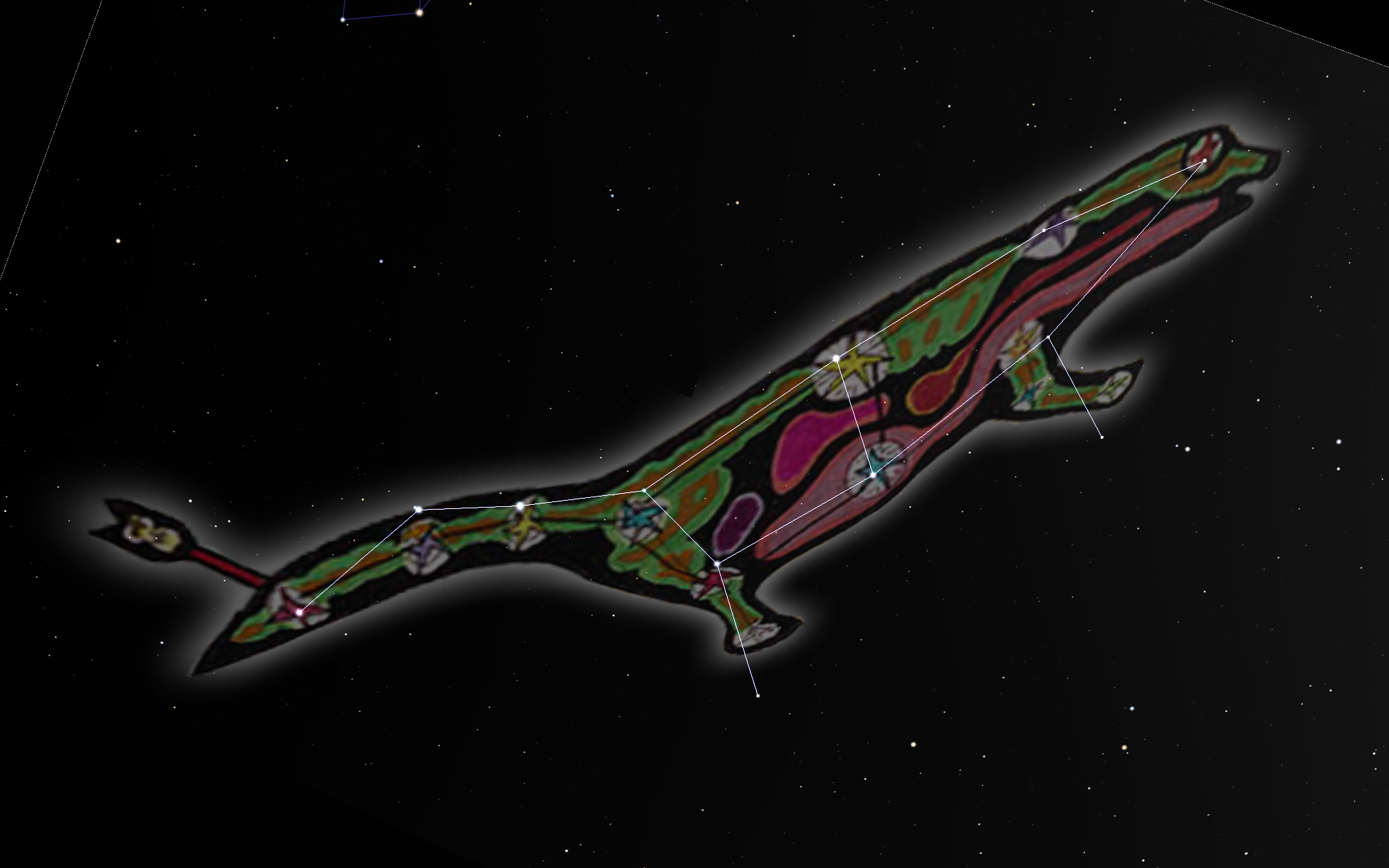 The constellation of Fisher
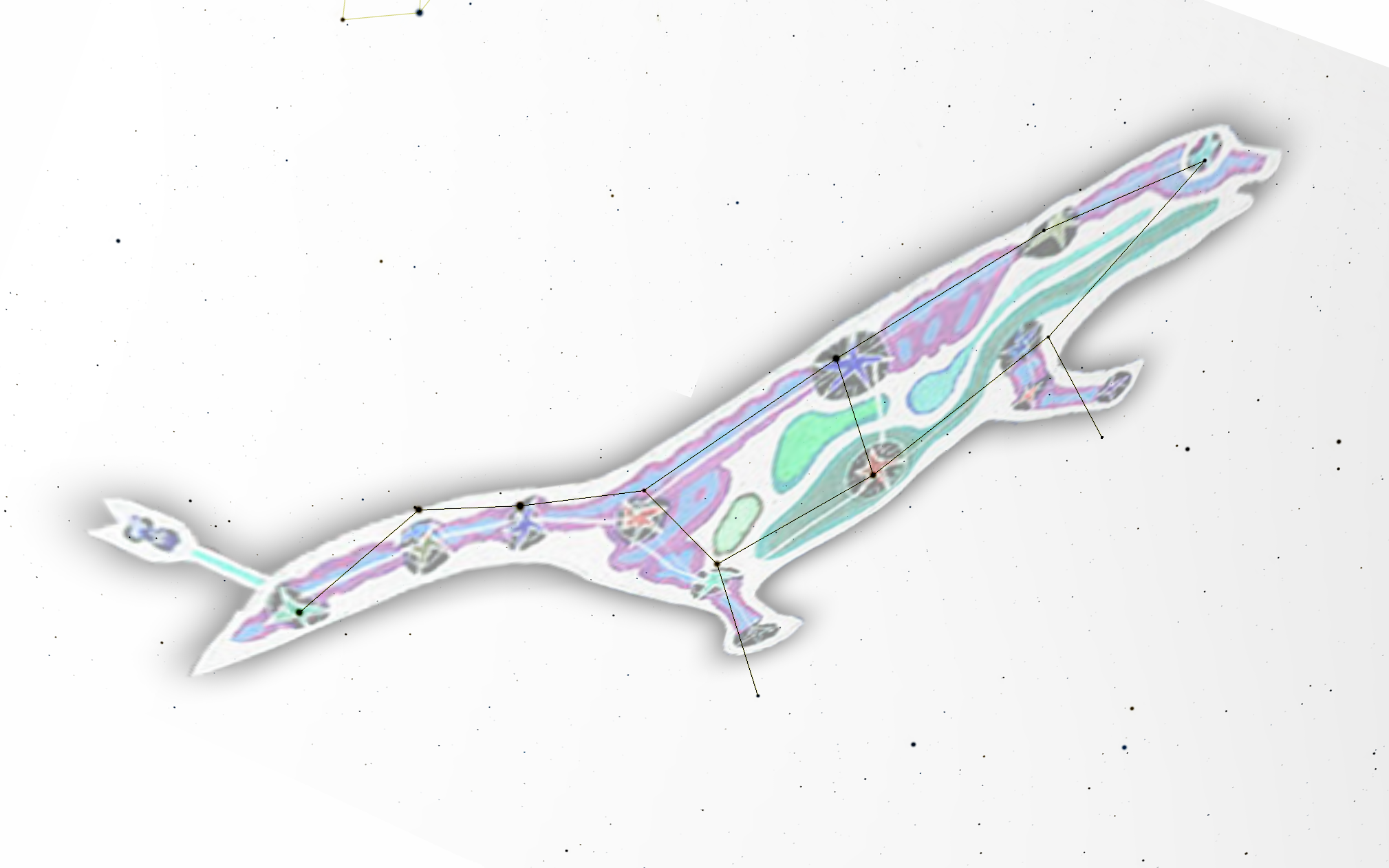 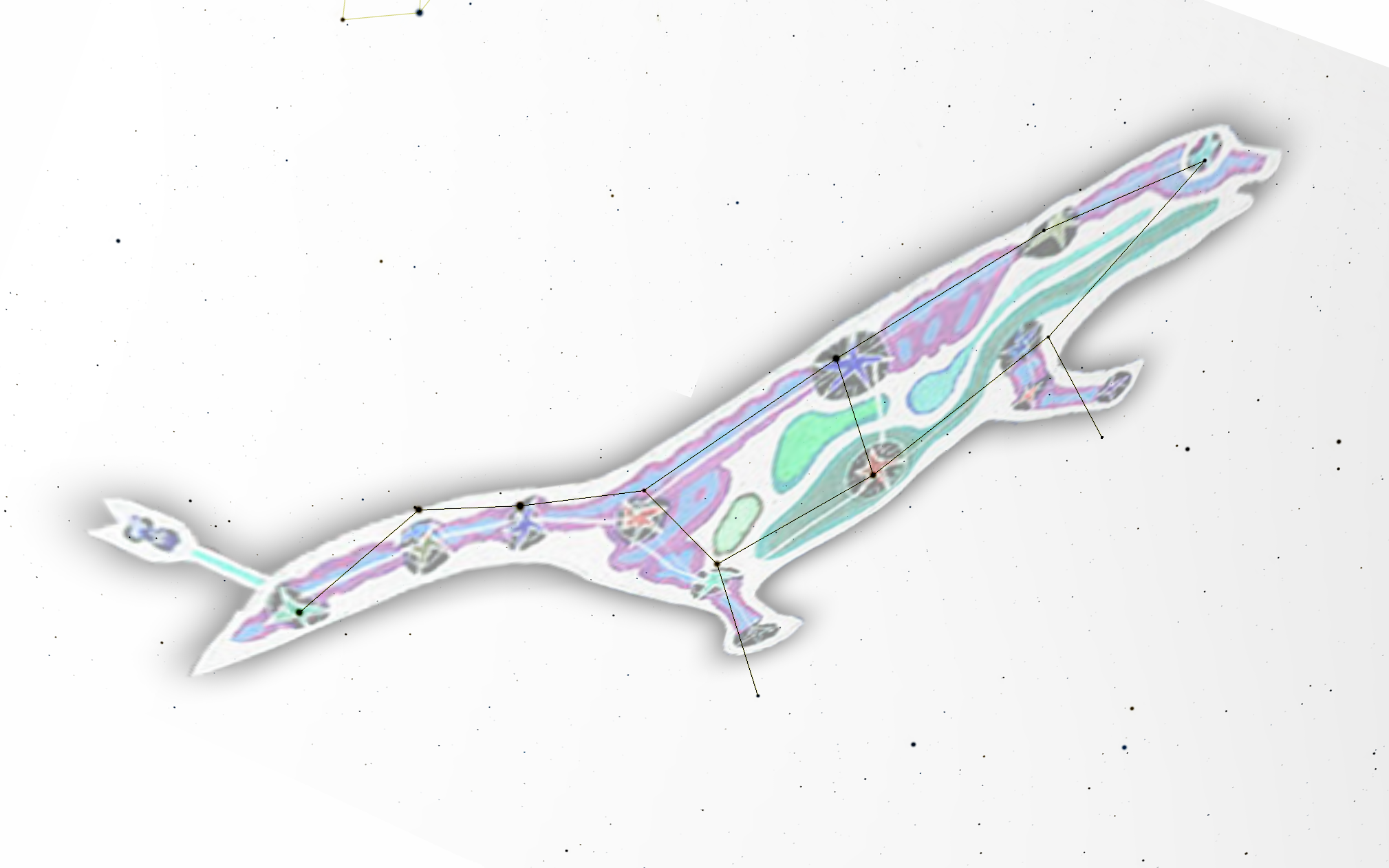 Muscida
The stars of Fisher
23 UMa
Dubhe
29 UMa
Megrez
30 UMa
Mizar
Merak
Alioth
Phad
Alkaid
Alkaphrah